1
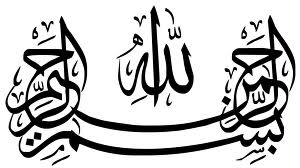 22 January 2021
سنة 2  محاسبة ومالية: مالية المؤسسة                       أ. د بوداح عبدالجليل
الجمهورية الجزائرية الديمقراطية الشعبيةوزارة التعليم العالي والبحث العلميجامعة أم الواقي–العربي بن مهيديكلية العلوم الاقتصادية والتجارة والتسييرقسم العلوم المالية والمحاسبة
2
سنة ثانية محاسبة ومالية
مقياس: مالية المؤسسة
22 January 2021
سنة 2  محاسبة ومالية: مالية المؤسسة                       أ. د بوداح عبدالجليل
الفصل الثالث القسم الأول: التشخيص المالي
الفصل3: التشخيص المالي
تمهيد
عبارة عن تحليل الوضع المالي للمؤسسة باستخدام مجموعة أدوات ومؤشرات مالية بهدف استخراج نقاط القوة ونقاط الضعف. وتعتبر البيانات المالية المستخرجة من المحاسبة والقوائم القوائم المالية لها قاعدة أساسية نحو القيام بعمليتي التشخيص والتحليل الماليين. ومن الأدوات المستخدمة في التشخيص المالي ما يتعلق بالهيكل المالي للمؤسسة، وذلك من منظورين: الميزانية المالية والميزانية الوظيفية. أيضا يتم استخدام أداة النسب في تقييم النشاط والنتائج، والمردودية، وتحليل التدفقات النقدية من خلال مفهوم جدول التمويل.
3
22 January 2021
سنة 2  محاسبة ومالية: مالية المؤسسة                       أ. د بوداح عبدالجليل
الفصل الثالث القسم الأول: التشخيص المالي
الفصل3: دراسة التوازنات المالية.
قبل التطرق إلى دراسة مؤشرات التوازن المالي للمؤسسة الاقتصادية، والمتمثلة في رأس المال العامل، والنسب المالية يبدو من الأهمية بمكان التطرق إلى الدعائم التي تقوم على أساسها البنية المالية للمؤسسة والتي غالبا ماتهتم بدعامتين أساسيتين هما: الملاءة المالية، ومؤشر الأداء المالي والاقتصادي.
4
22 January 2021
سنة 2  محاسبة ومالية: مالية المؤسسة                       أ. د بوداح عبدالجليل
الفصل الثالث القسم الأول: التشخيص المالي
الملاءة المالية: تعرف الملاءة المالية عن قدرة المؤسسة الاقتصادية في تسوية جميع ديونها القصيرة، والمتوسطة، والطويلة. وهذا إلى جانب قدرتعا في توفير السيولة عند الحاجة والمرتبطة أساسا بالعمليات التشغيلية (الاستغلالية). وتبرز أهمية الملاءة من خلال المخاطر التي تواجه بها المؤسسة في إدارتها للأنشطة المختلفة. ومن مخاطر الملاءة: خسارة جزء من ممتلكات المؤسسة، الترض للعسر المالي أو الإفلاس، وفقدان السيطرة على النشاط.
5
22 January 2021
سنة 2  محاسبة ومالية: مالية المؤسسة                       أ. د بوداح عبدالجليل
الفصل الثالث القسم الأول: التشخيص المالي
الأداء المالي والاقتصادي: إن الاهتمام بالأداء المالي والاقتصادي يدعو بالضرورة إلى الإجابة على التساؤل التالي ” هل الأداء المالي والاقتصادي غاية في حد ذاته أم قيد ؟ غاية في حد ذاته معناه أن المؤسسة تعمل على تعريفه وتصمم المعايير بكل حرية وتعمل على تحقيقها. من بين مؤشرات الأداء المصممة والمستهدفة معدل النمو، رقم الأعمال (المبيعات)، معدل المردودية المالية والاقتصادية المعبر عنها بالرفع المالي، والعائد على الأصول. من جهة أخرى، فإن النظر إلى الأداء المالي كقيد مثل قيد الملاءة المالية معناه سعي المؤسسة إلى تجاوز مثل هذا القيد لتحقيق وبشكل دائم مبدأ التوازن المالي المستهدف.
6
22 January 2021
سنة 2  محاسبة ومالية: مالية المؤسسة                       أ. د بوداح عبدالجليل
الفصل3 :  التشخيص المالي - التوازنات المالية
رأس المال العامل
لدراسة رأس المال العامل من جانب كيفية الحساب يتطلب الأمر تحديد واضح لشكل الميزانية المالية للمؤسسة الاقتصادية، والتي توضح قاعدة أساسية يتم العمل بها لتحقيق التوازن المالي المنشود وهي توجيه الموارد المالية طويلة الأجل (الأموال الخاصة والخصوم غير الجارية : الديون طويلة الأجل) نحو الاستخدامات في الأجل الطويل (الثبيتات: الاستثمارات طويلة الأجل). وأن ما تحققه عناصر الأصول الجارية (المتداولة) من سيولة يوجه نحو تسديد المستحقات من الخصوم الجارية (الديون قصيرة الأجل)، أو بعبارة أخرى استخدام الخصوم الجارية لتمويل الأصول الجارية.
7
22 January 2021
سنة 2  محاسبة ومالية: مالية المؤسسة                       أ. د بوداح عبدالجليل
الفصل3 :  التشخيص المالي - التوازنات المالية
تعريف رأس المال العامل
يعبررأس المال العامل عن المال الدوار الذي يستخدم لإعادة النشاطات العملياتية (الاستغلالية) والمرتبطة بدورة وطبيعة النشاط الإنتاجي أو الخدمي. 
ونظرا للأهمية التي يكتسبها مفهوم رأس المال العامل في الأدبيات المالية فقد وردت عنها عدة تعاريف مختلفة ومتنوعة يمكن حصرها في مايلي:
رأس المال العامل الإجمالي
 رأس المال العامل الصافي أو الدائم
 رأس المال العامل الخاص
 رأس المال العامل الخارجي.
8
22 January 2021
سنة 2  محاسبة ومالية: مالية المؤسسة                       أ. د بوداح عبدالجليل
الفصل3 :  التشخيص المالي - التوازنات المالية
تعريف رأس المال العامل
رأس المال العامل الإجمالي
يعبرعن رأس المال العامل الإجمالي بمسميات أخرى مثل رم ع الكليأو ر م ع الاقتصادي. وبغض النظر عن التسمية في هذا المقام يتم حساب رأس المال العامل الإجمالي وفق المعادلة التالية:
رأس المال العامل الإجمالي = ∑ الأصول المتداولة (الجارية)
9
22 January 2021
سنة 2  محاسبة ومالية: مالية المؤسسة                       أ. د بوداح عبدالجليل
الفصل3 :  التشخيص المالي - التوازنات المالية
تعريف رأس المال العامل
رأس المال العامل الصافي أو الدائم
يعبر رأس المال العامل الصافي أو الدائم عن الفرق بين الأموال الدائمة (رؤوس الأموال الخاصة + الخصوم غير الجارية) والأصول الثابتة الصافية (التثبيتات الصافية)، وهذا مايسمى برأس المال العامل الصافي من أعلى الميزانية. أما حساب رأس المال العامل من أسفل الميزانية فيكون من نتجة الفرق بين الأصول المتداولة (الجارية) والديون قصيرة الأجل (الخصوم الجارية). أما ر م ع من أعلى الميزانية فيعبر عن مدى قدرة الشركة في تمويل استثماراتها في الأجل الطويل من الأموال الدائمة. أما ر م ع من أسفل الميزانية فمعناه قدرة الشركة على تحويل عناصر الأصول الجارية إلى سيولة لأجل تغطية التزاماتها في الأجل القصير من الديون قصيرة الأجل أي من الخصوم الجارية.
10
22 January 2021
سنة 2  محاسبة ومالية: مالية المؤسسة                       أ. د بوداح عبدالجليل
الفصل3 :  التشخيص المالي - التوازنات المالية
تعريف رأس المال العامل
رأس المال العامل الصافي أو الدائم FRN
ويمكن التعبير عن رأس المال العامل الصافي أو الدائم من خلال الشكل الموضح أدناه


                                                                                                                                                                             
                                                          FRN
11
22 January 2021
سنة 2  محاسبة ومالية: مالية المؤسسة                       أ. د بوداح عبدالجليل
الفصل3 :  التشخيص المالي - التوازنات المالية
تعريف رأس المال العامل
رأس المال العامل الخاص
يعبر عن هذا المفهوم بالمعادلة التالية:



أو بعبارة أخرى
12
22 January 2021
سنة 2  محاسبة ومالية: مالية المؤسسة                       أ. د بوداح عبدالجليل
الفصل3 : دراسة التوازنات المالية
تعريف رأس المال العامل
رأس المال العامل الخارجي
يعبر عن هذا المفهوم بالمعادلة التالية:



أو بعبارة أخرى
13
22 January 2021
سنة 2  محاسبة ومالية: مالية المؤسسة                       أ. د بوداح عبدالجليل
الفصل3 :  التشخيص المالي - التوازنات المالية
الدلالة المالية لرأس المال العامل الصافي
من خلال حساب رأس المال العامل الصافي من أسفل الميزانية يمكن تصور الوضعيات المالية المختلفة المعبرة عن التوازنات المالية كما يلي:
AC = DCT            FRN=0                
 AC >DCT            FRN>0                
  AC <DCT            FRN<0
14
22 January 2021
سنة 2  محاسبة ومالية: مالية المؤسسة                       أ. د بوداح عبدالجليل
الفصل3 :  التشخيص المالي - التوازنات المالية
حالات خاصة في إدارة رأس المال العامل الصافي وتحقيق التوازن المالي
تحقيق مستوى التوازن المالي من خلال حساب رأس المال العامل الصافي يكون عندما رأس المال العامل موجب FRN>0 ، لكن هناك حالات يكون فيها FRN<0 ومع ذلك يتحقق التوزان المالي المطلوب، والعكس من هذا قد يكون FRN>0 ولكن لا يوجد توازن مالي وهذا بسبب دوران الأصول المتداولة مقارنة بالديون قصيرة الأجل. 

حالة دوران الأصول المتداولة (الجارية) بوتيرة أسرع من الديون قصيرة الأجل (الخصوم الجارية).
 حالة دوران الأصول المتداولة (الجارية) بوتيرة أقل سرعة من الديون قصيرة الأجل (الخصوم الجارية).
15
22 January 2021
سنة 2  محاسبة ومالية: مالية المؤسسة                       أ. د بوداح عبدالجليل
الفصل3 :  التشخيص المالي - التوازنات المالية
2-3النسب المالية .... تفاصيل هذا العنصر مدرجة منفصلة ضمن الجزء الثاني من هذا الفصل
16
22 January 2021
سنة 2  محاسبة ومالية: مالية المؤسسة                       أ. د بوداح عبدالجليل
انتهـــــــــــــــى
شكرا لكم على حسن الإصغاء و المتابعة
17
22 January 2021
سنة 2  محاسبة ومالية: مالية المؤسسة                       أ. د بوداح عبدالجليل